RUCIO for JUNO
Riccardo Bruno
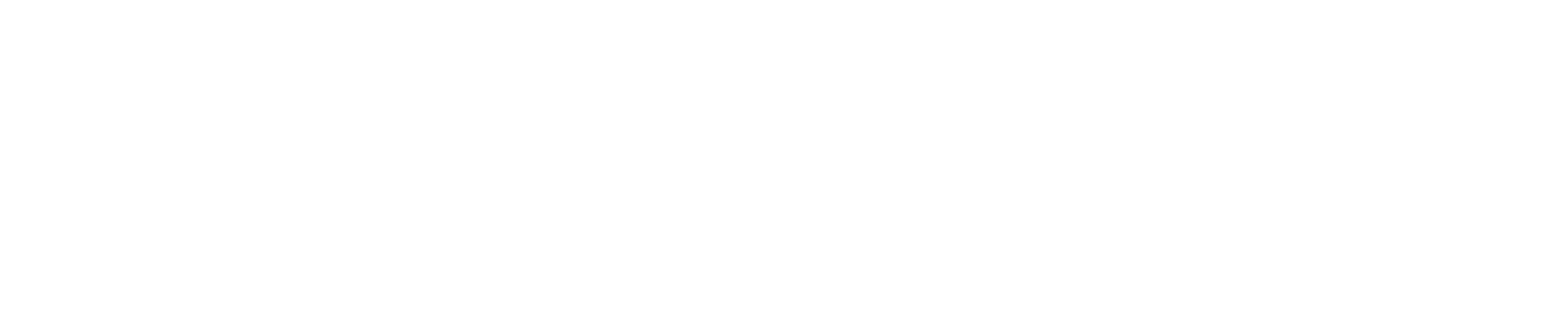 Roadmap
Installation
Switch development environment into a production-like setup (kubernetes)
Proofing
Attach dummy storage elements
Test the most important features (Juno point of view, identify them)
Extend  to other JUNO data centers
DIRAC integration
Contact DIRAC people involved with RUCIO integration
Heard about a project interested to joun RUCIO to DIRAC at the EGI Conference 2020 : EISCAT_3D https://eiscat.se/eiscat3d/
Integrate the test environment
Go in production
Provide instructions and automated scripts to share
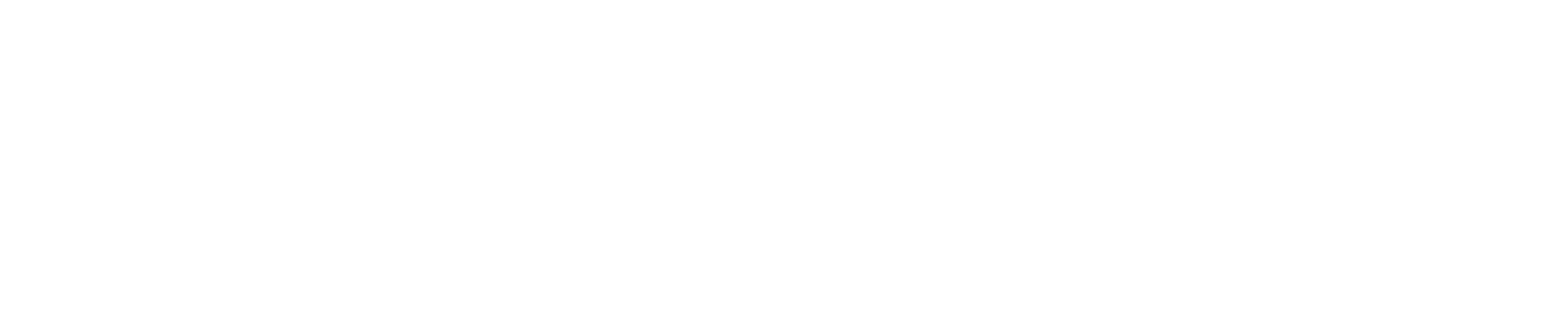 Sharing
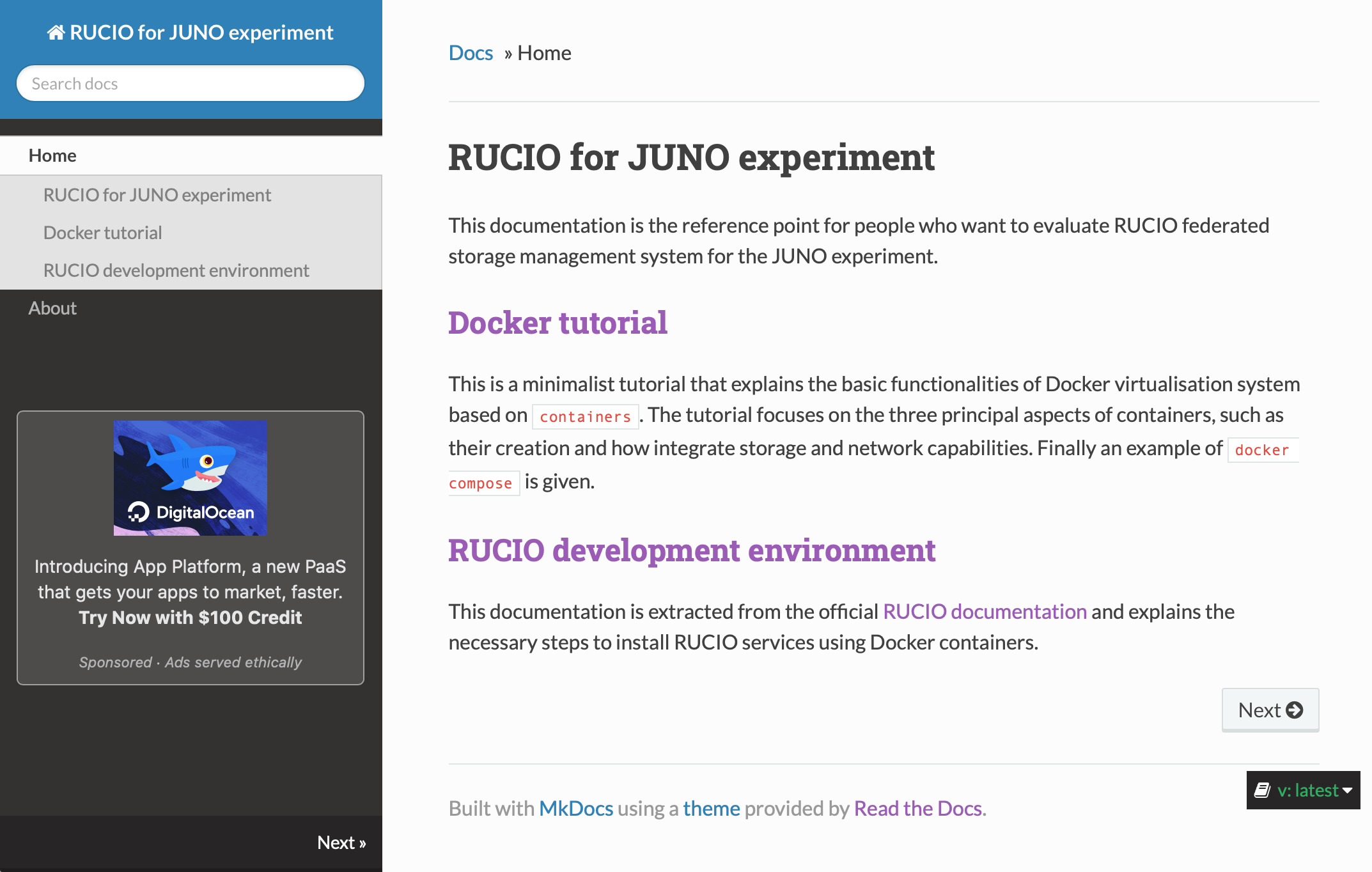 Share test experiences among testers
INFN GitLab project, rucio4juno : https://baltig.infn.it/brunor/rucio4juno 
The souces repository linked to Readthedocs
https://rucio-for-juno-experiment.readthedocs.io
Baltig can be used among INFN staff members only
Migrating to GitHub can be taken in account
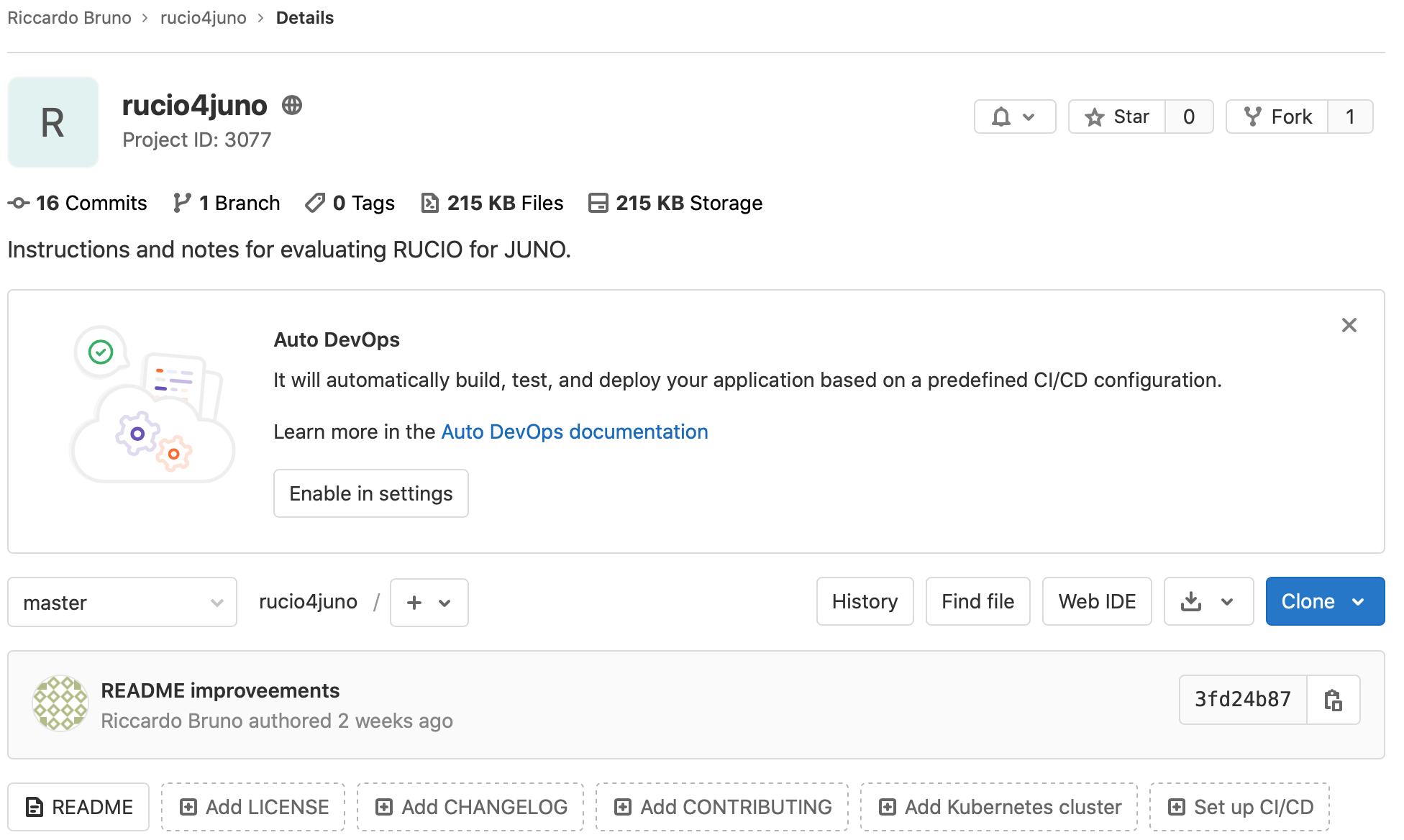 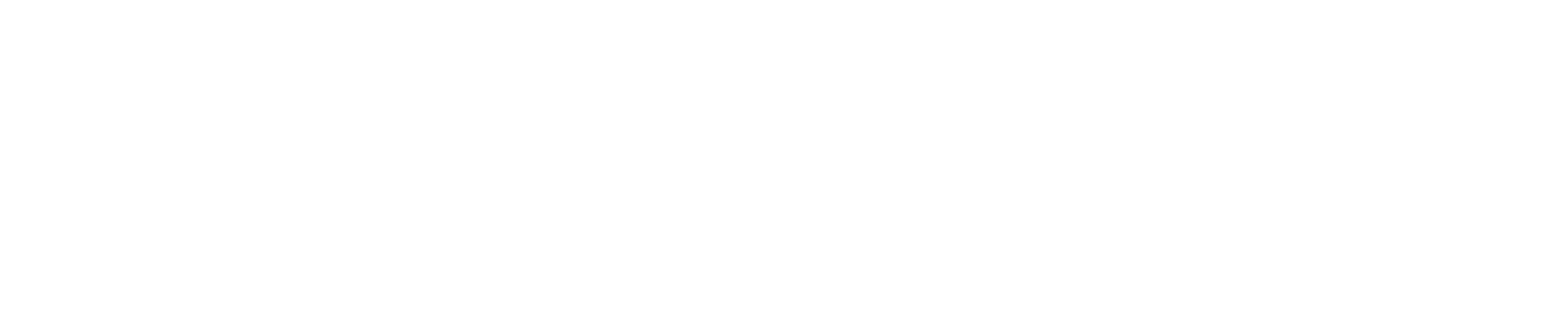 Tests
Tests on basic commands and administration CLI:
Tested hardcoded credentials (root/secret) they did work
Tests on users: creation, list, change
Use RUCIO_ACCOUNT variable to switch user
export RUCIO_ACCOUNT=<user> && rucio whoami
rucio-admin [-a <user>] -pwd <password> account list --type 'user'
rucio-admin account add … --type USER --email <user-email>
rucio-admin identity add … --type X509 --id "/DC=…/OU=…/OU=…/CN=…" --email <user-email> --account jdoe
Other tests on RSEs
List RSEs
rucio list-rses --expression ‘*’
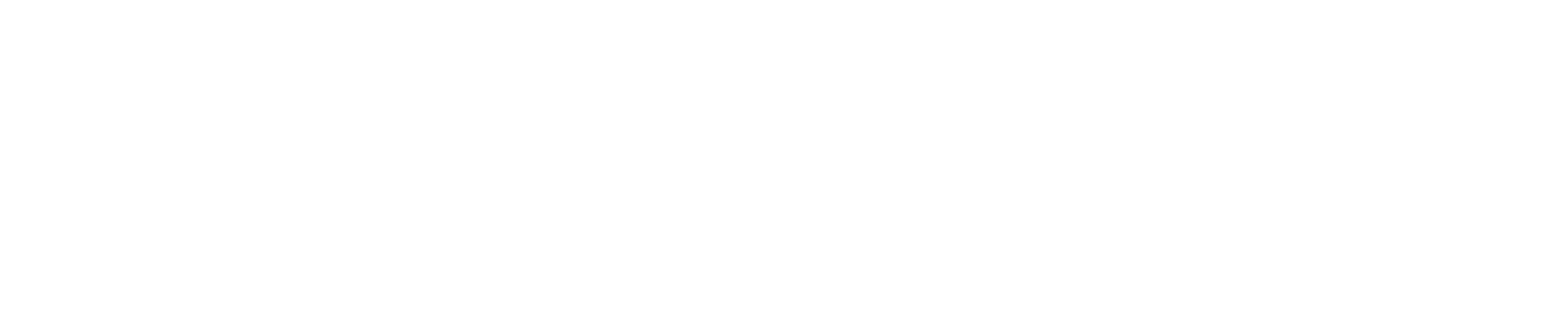 To do
Update documentation on CLI tests
User membership integration
VOs (VOMS)
OIDC web browsing
Storage attachment
Attach new storage elements
I/O operations on it
Necessary a meeting with test staff members to coordinate/agree on future actions to perform:
CLI usage
Kubernetes based installation
Production like environment
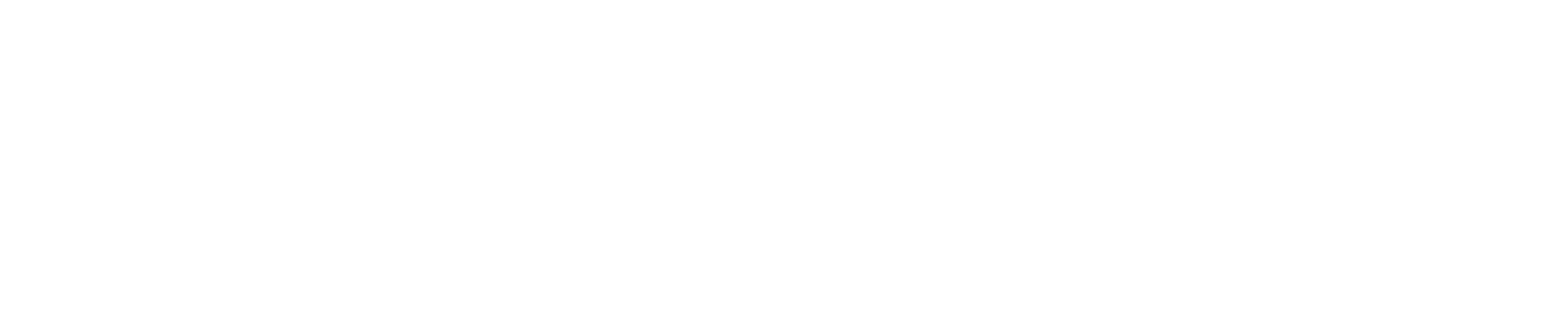 Next steps
Thank you, questions?